Заклад дошкільної освіти №39 «Журавлик» м. Ужгорода
Інноваційні технології у корекційній роботі вчителя-логопеда вищої категорії Ємельянової Л.О.
Принципи логопедичного впливу:

- системності й урахування мовного розладу;
- комплексності;
- диференційованого підходу;
- поетапності;
- урахування особистісних особливостей;
Ефективна робота по звуковимові полягає у розвитку дрібної моторики
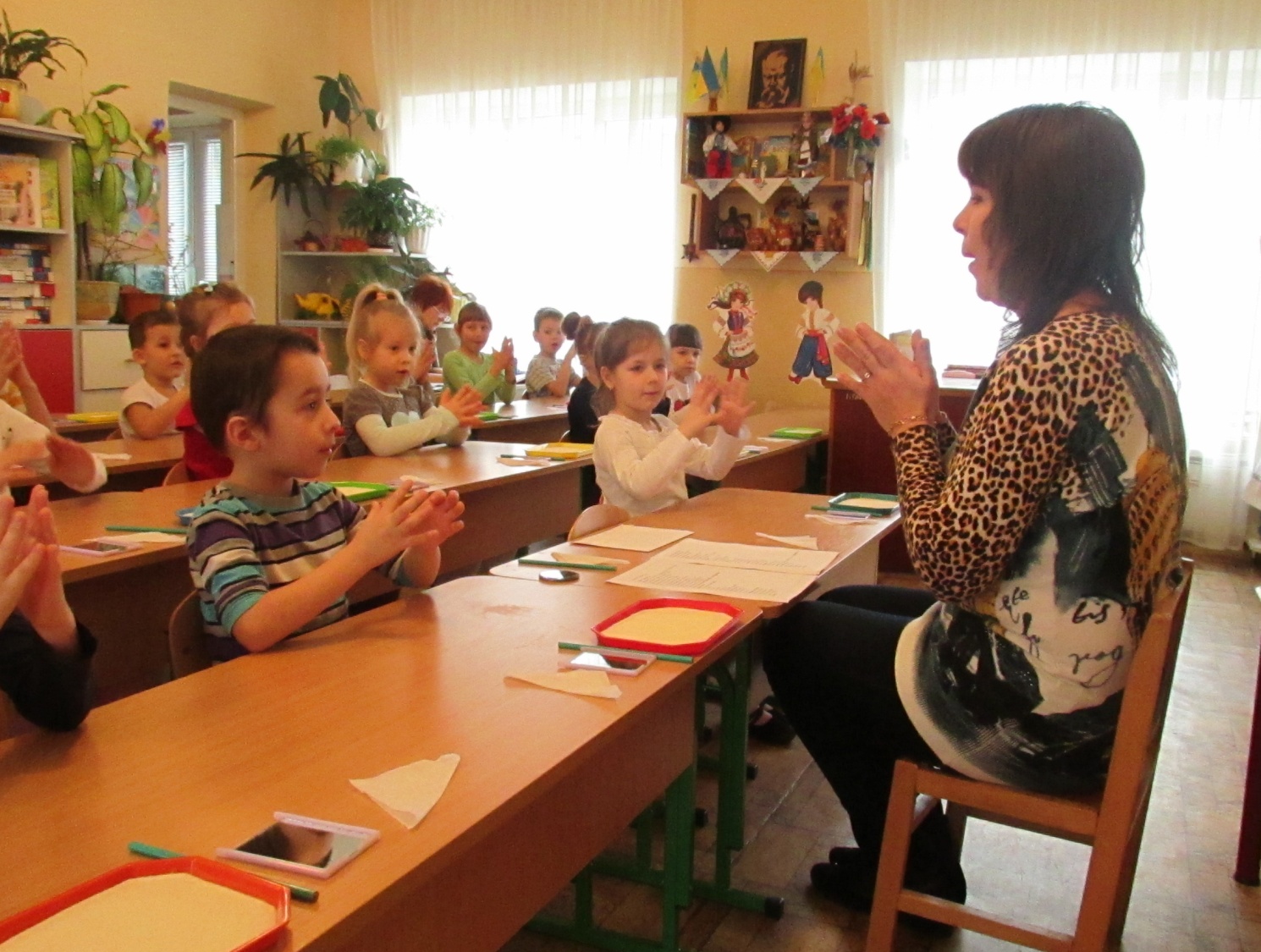 Цікаві пальчикові вправи
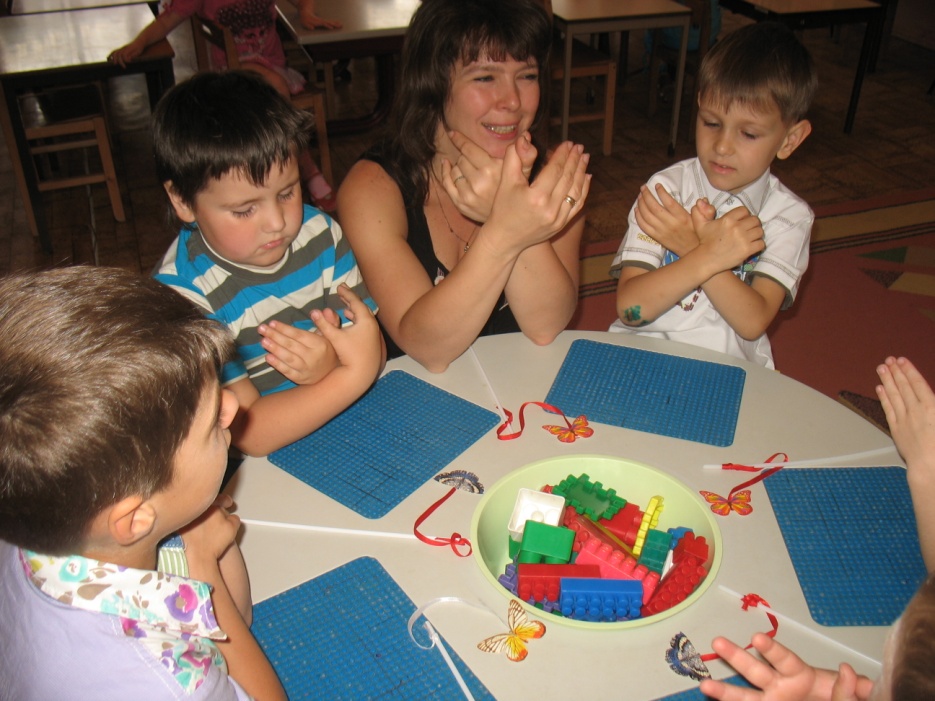 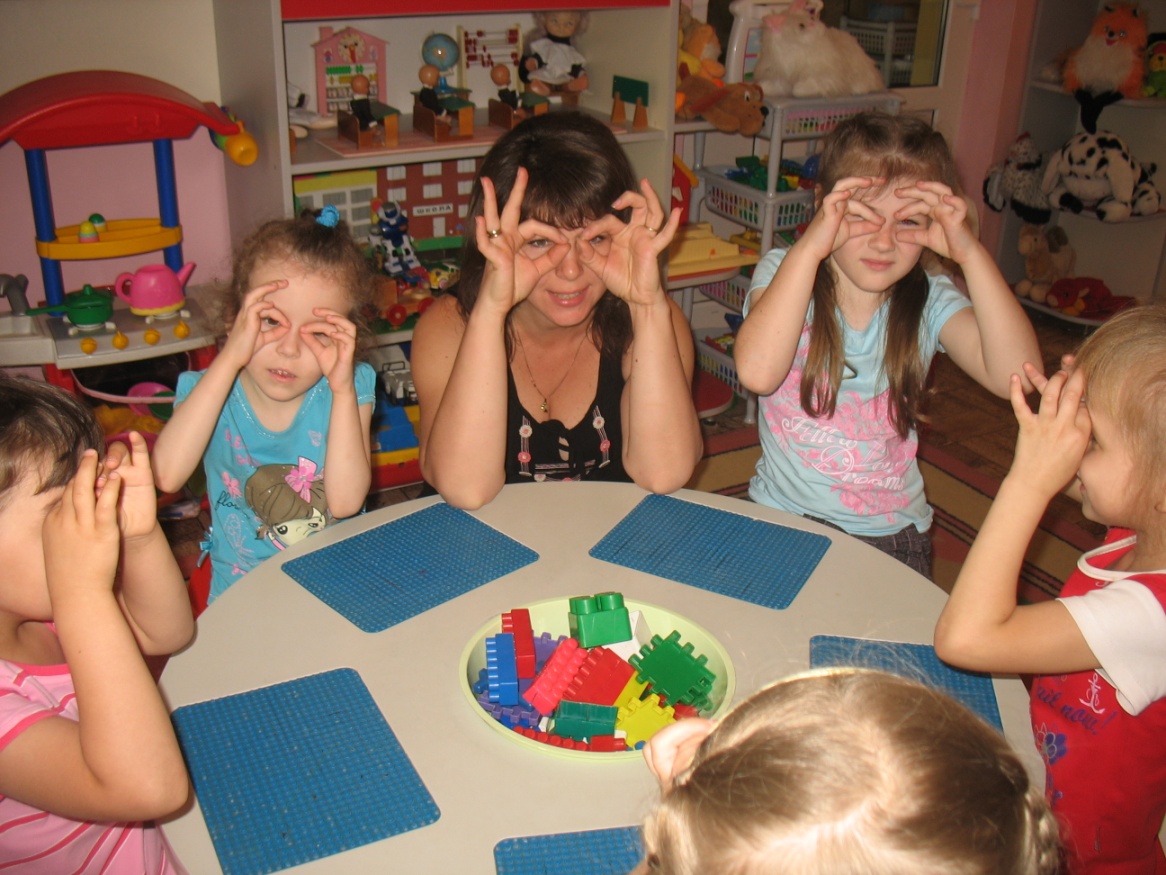 З допомогою манкотерапіїможливо закріплювати літери
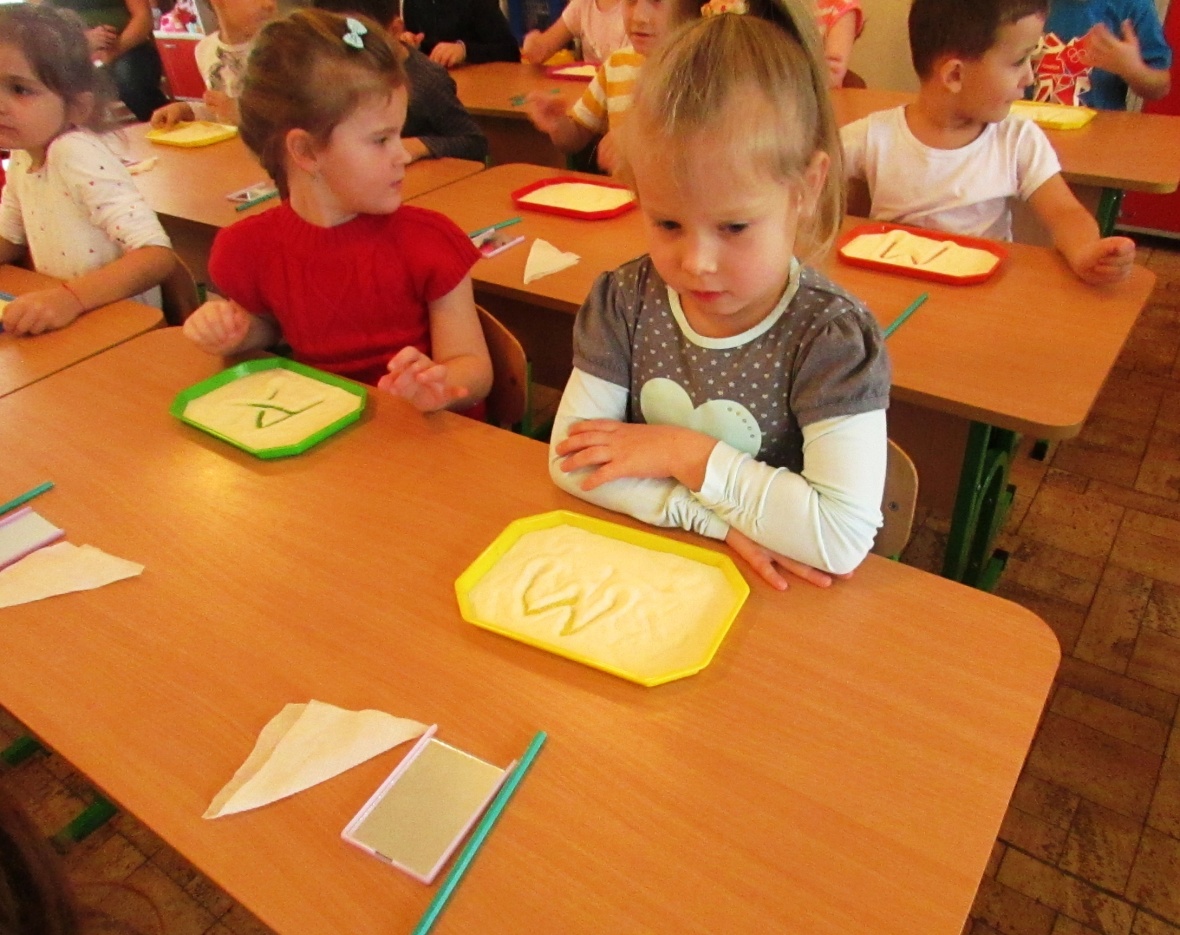 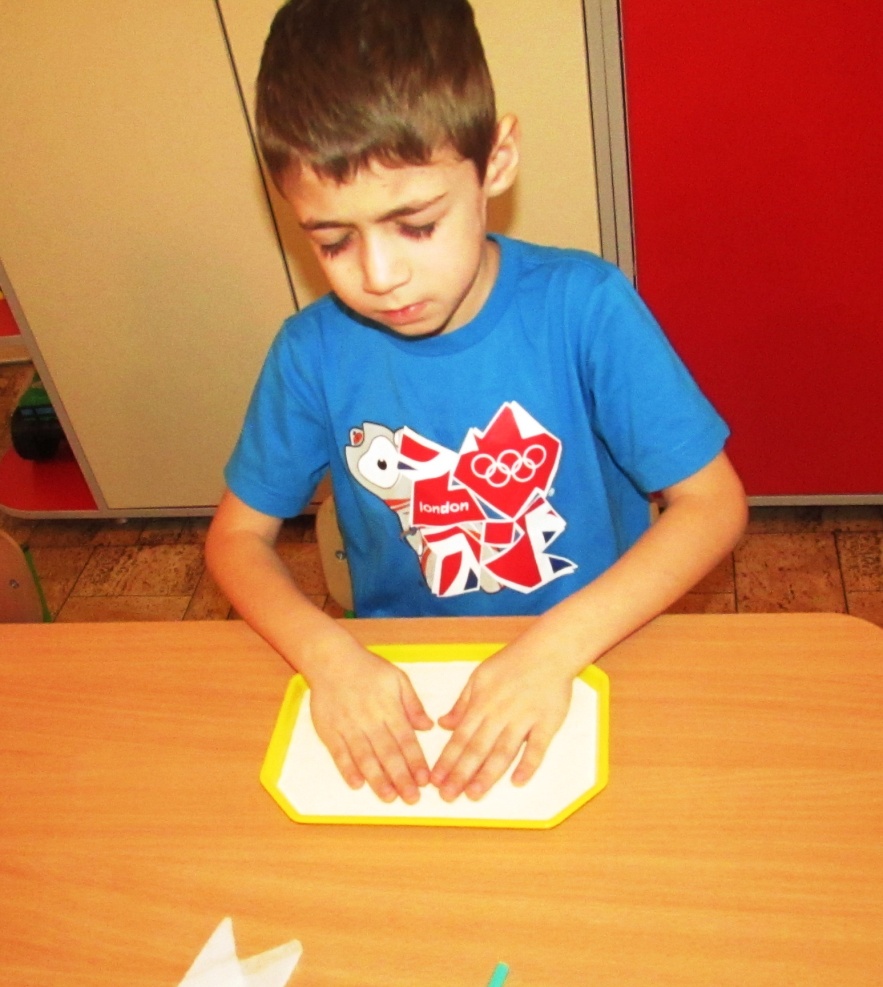 Гра - як форма діяльності дитини сприяє гармонічному розвитку у неї психічних процесів, особистих рис, інтелекту.
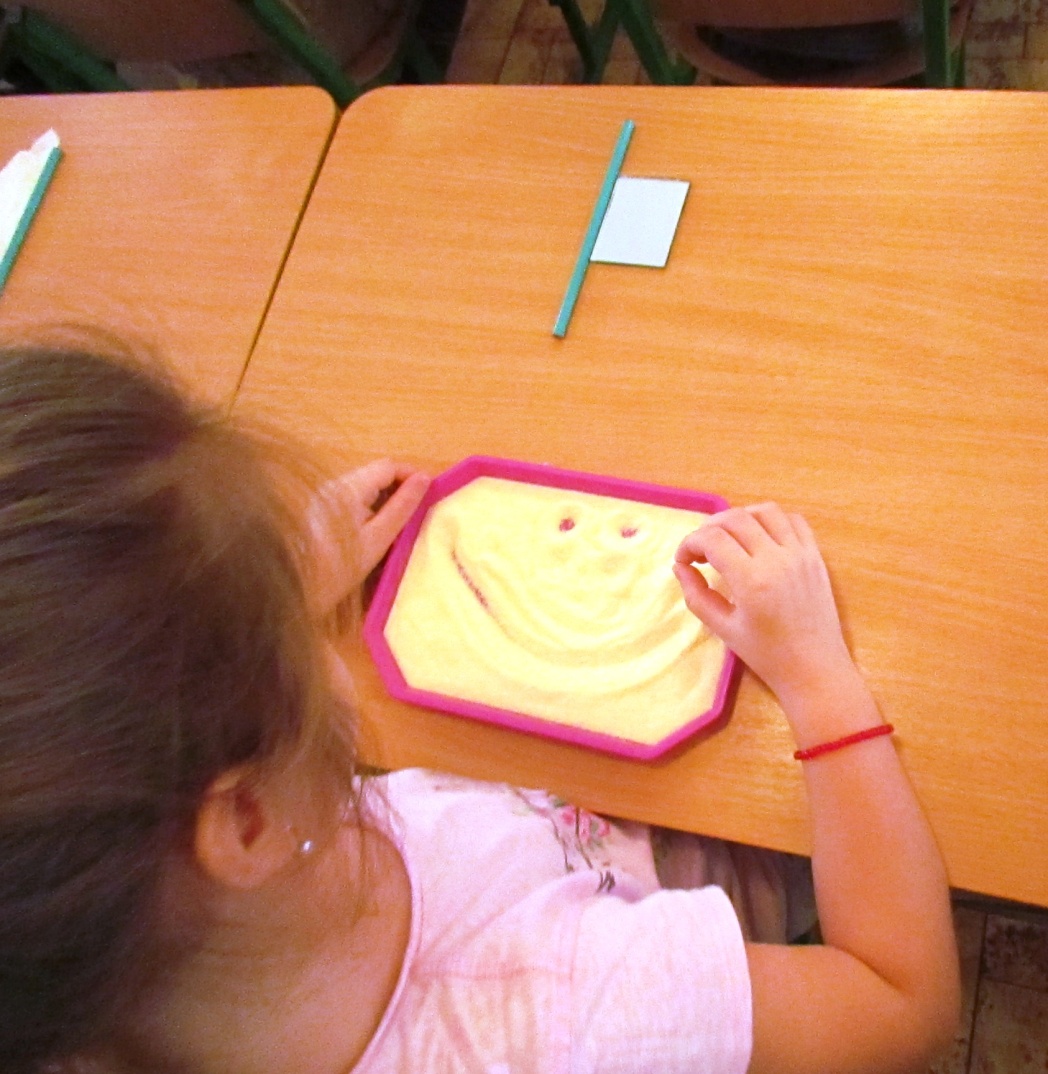 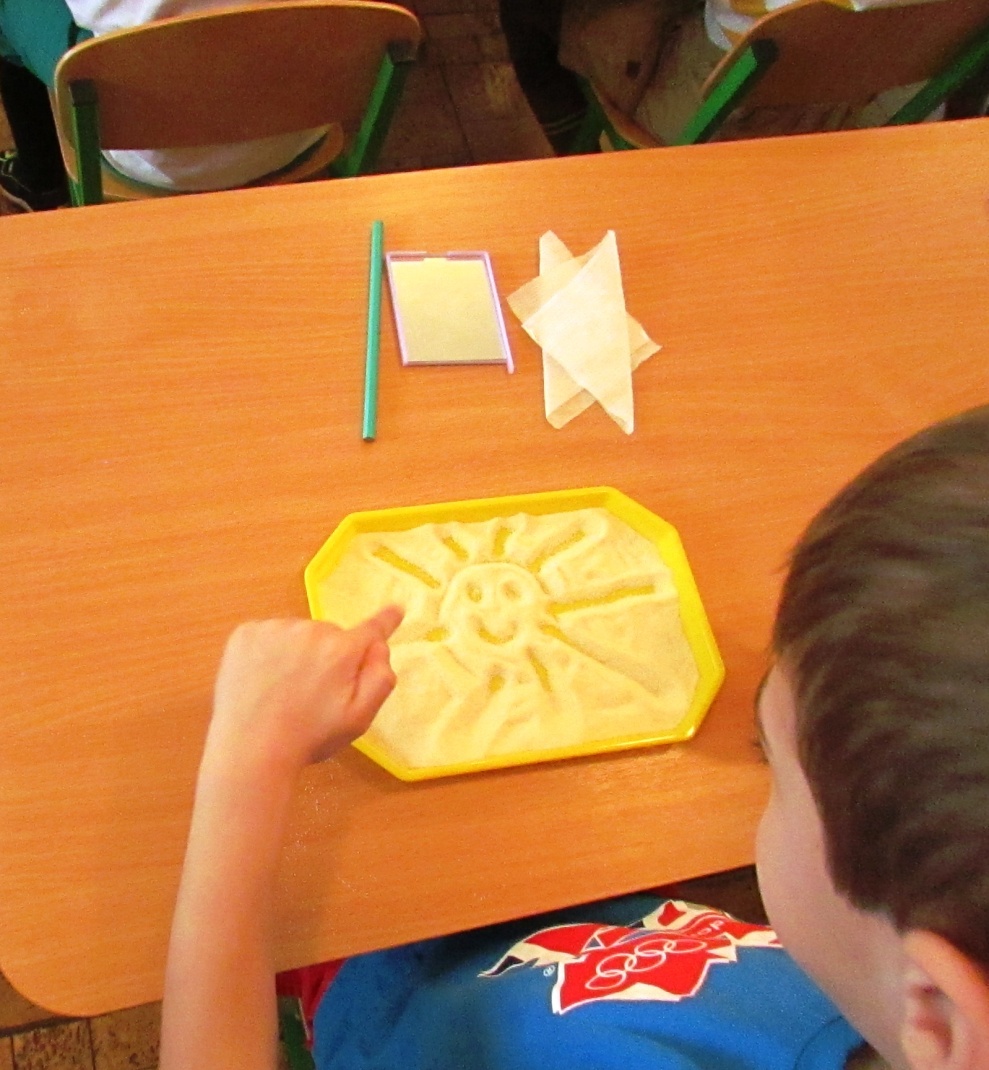 ГОРІХОВИЙ МАСАЖ
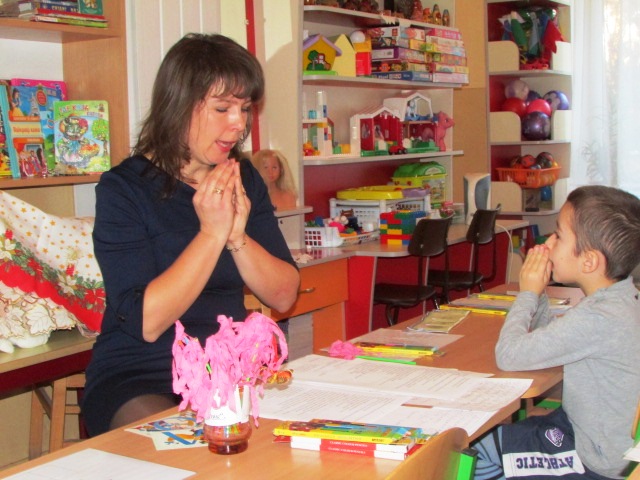 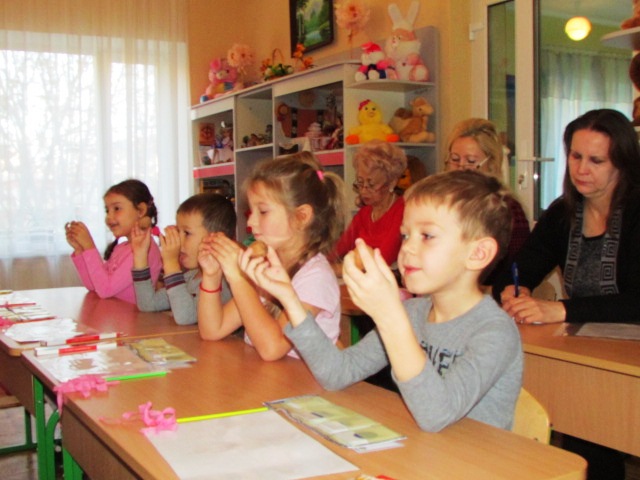 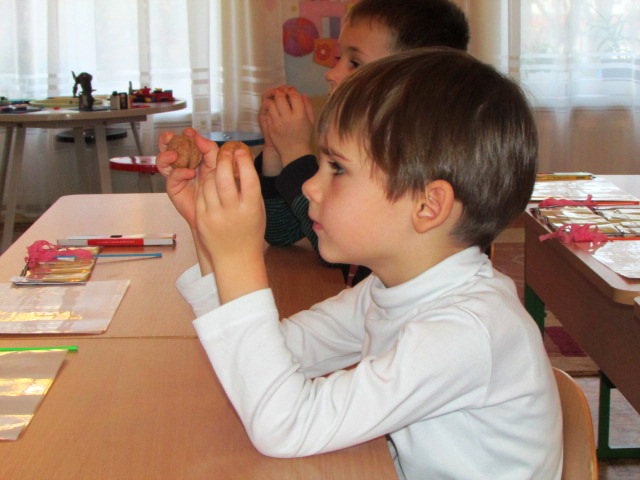 Етапи постановки звука:

1. Артикуляційна гімнастика;
2. автоматизація вимови у складах;
3. автоматизація вимови у словах;
4. автоматизація вимови у реченні ;
5. диференціація схожих за 
звучанням або артикуляціях звуків;
6. автоматизація звуку в розмовній вимові.
Постановка звуку
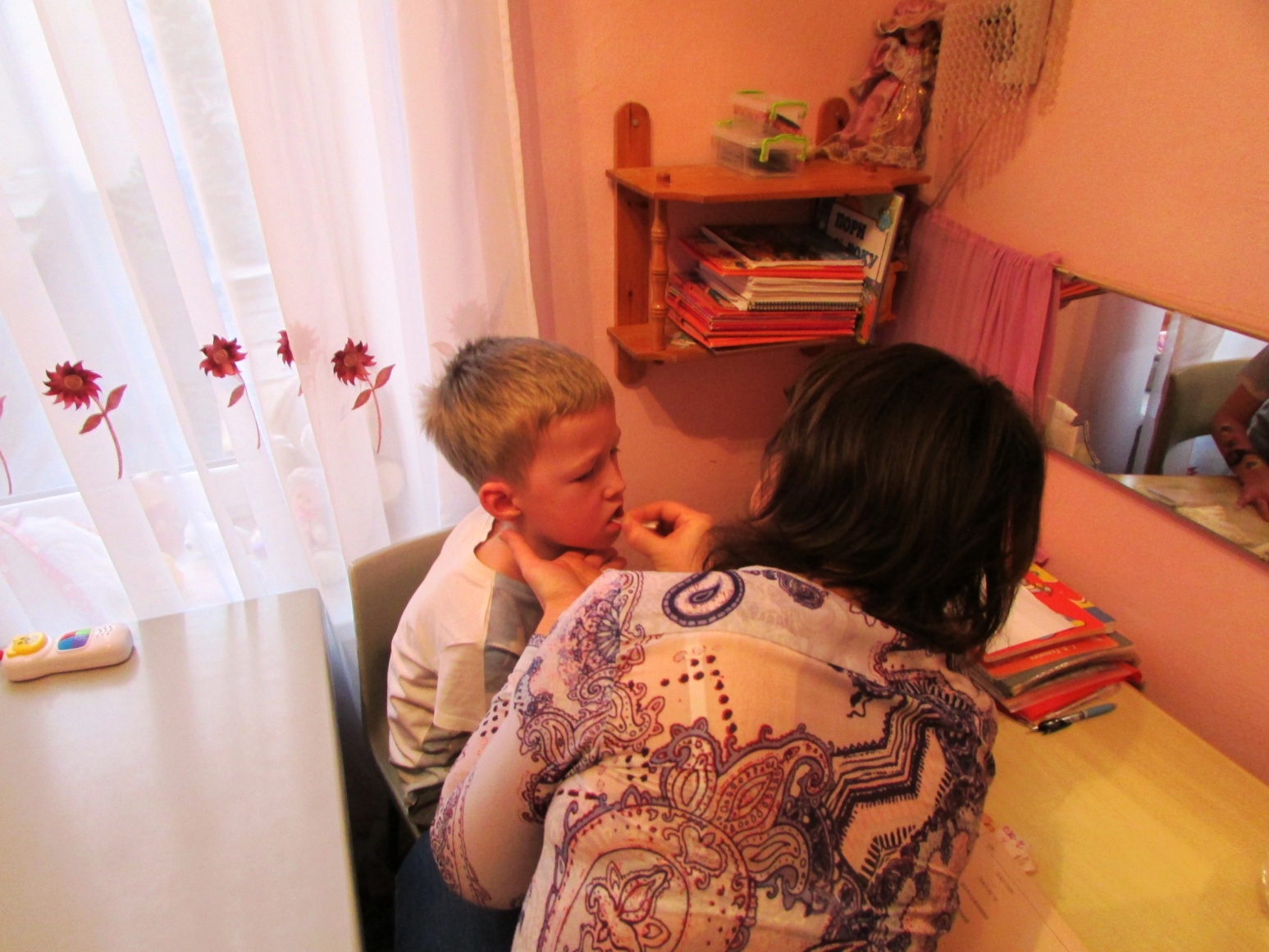 МОВЛЕННЕВІ ІГРИ
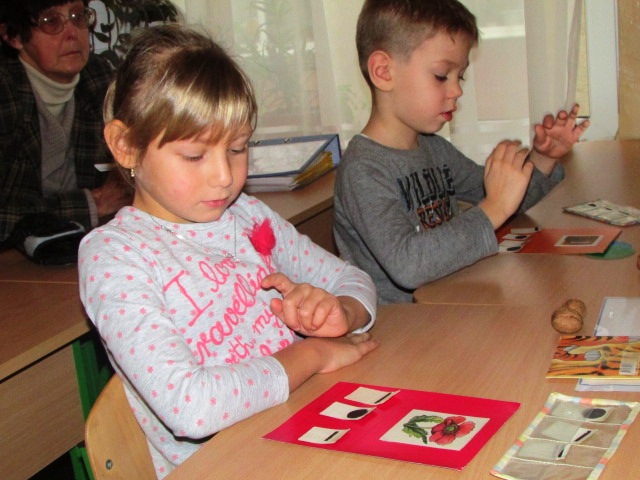 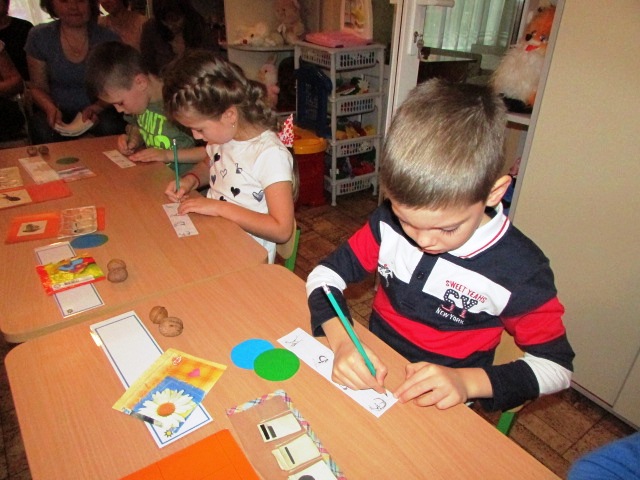